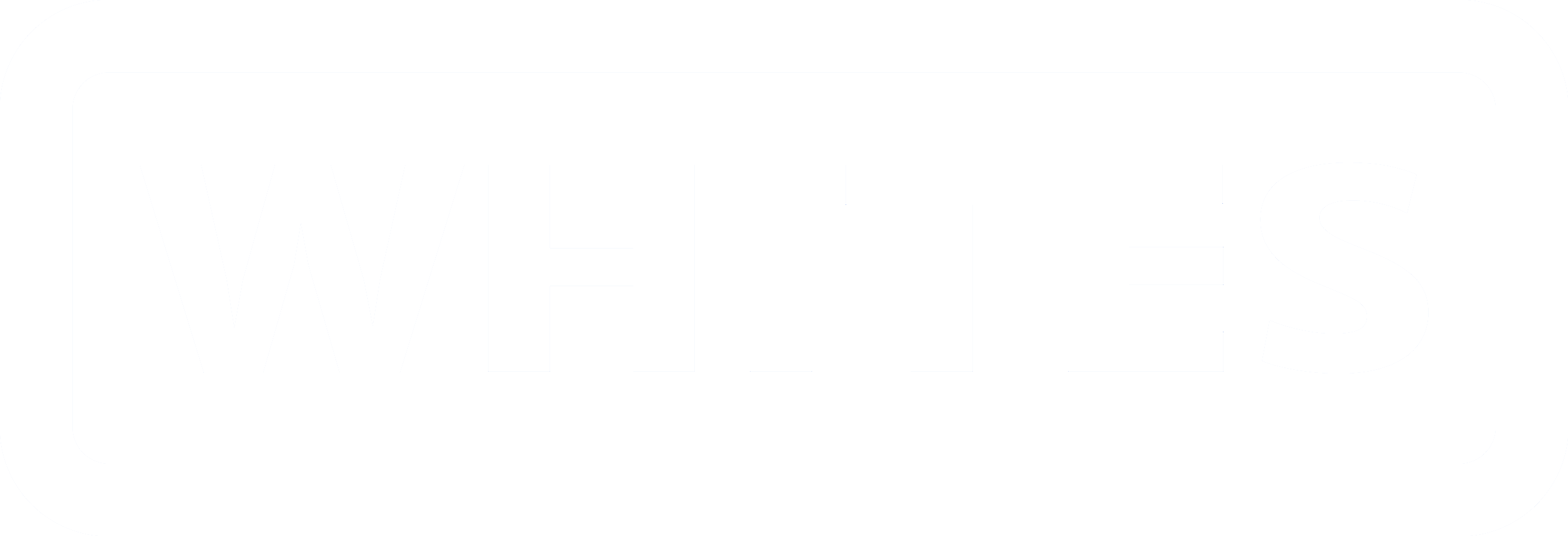 WORK PLATFORMS
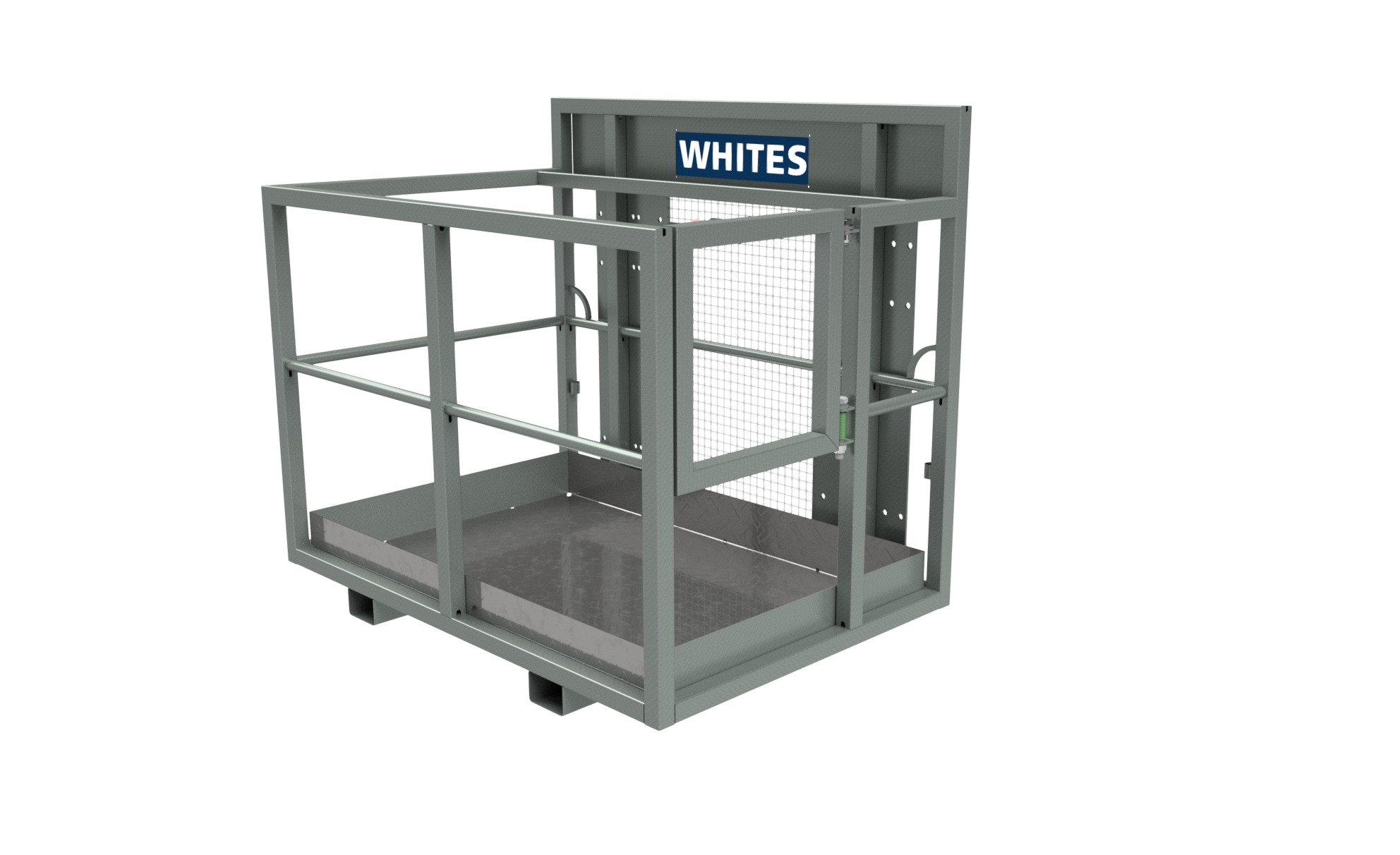 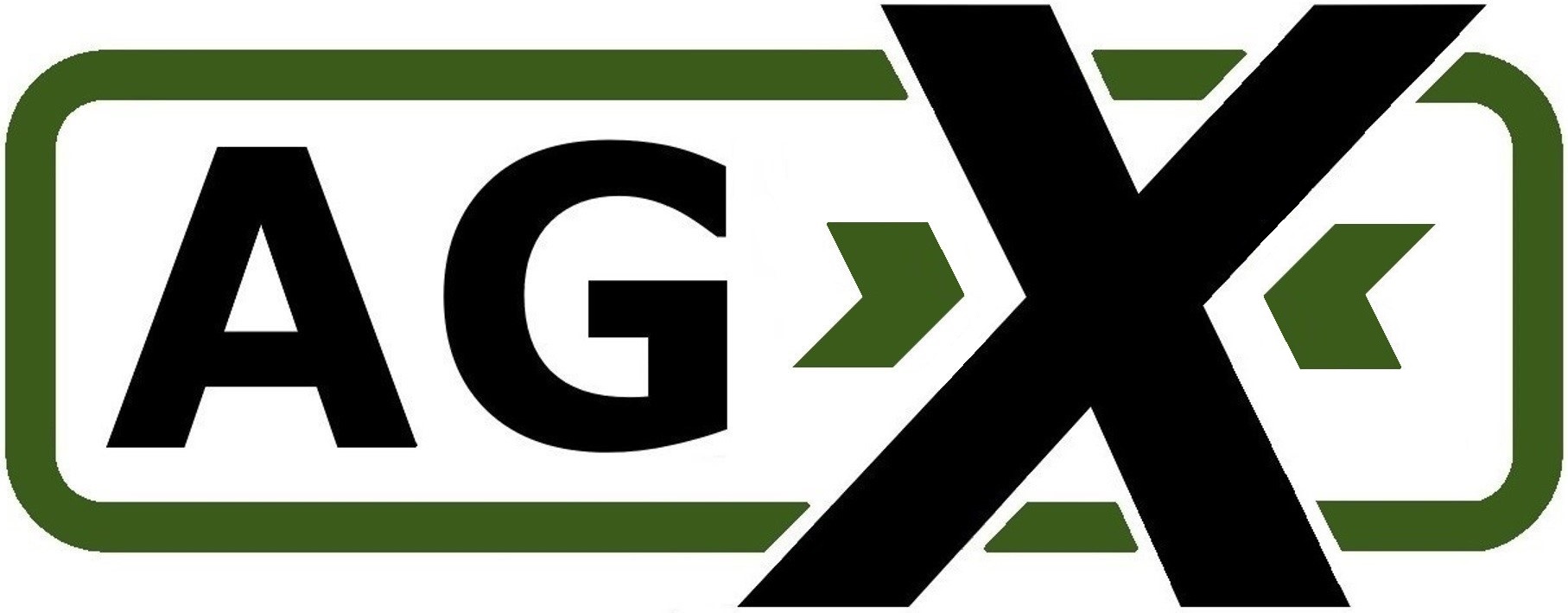 FEATURES
Galvanized finish
Two person capacity
Conforms to PM28 guidelines
Self closing gate 
Tine slot fixing
Non-slip chequer plate floor 
Tool shelf 
Harness points 
Mesh back 
500kg SWL
Optional bolt on loader brackets
Optional personalised name plate
WHITES MATERIAL HANDLING
 17 - 19 EMERY ROAD
BRISTOL
BS4 5PF
0117 972 0006
WWW.WHITESMH.CO.UK
SALES@WHITESMH.CO.UK
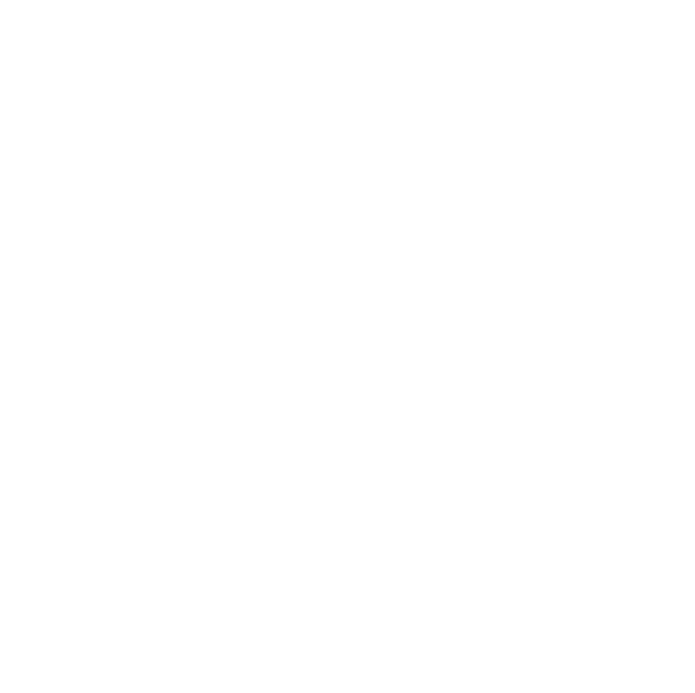 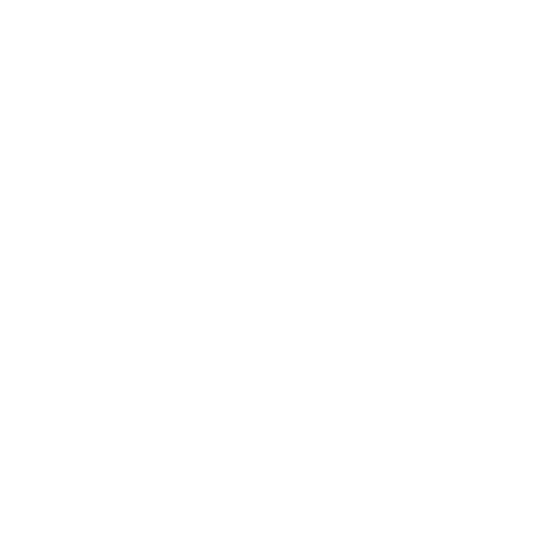 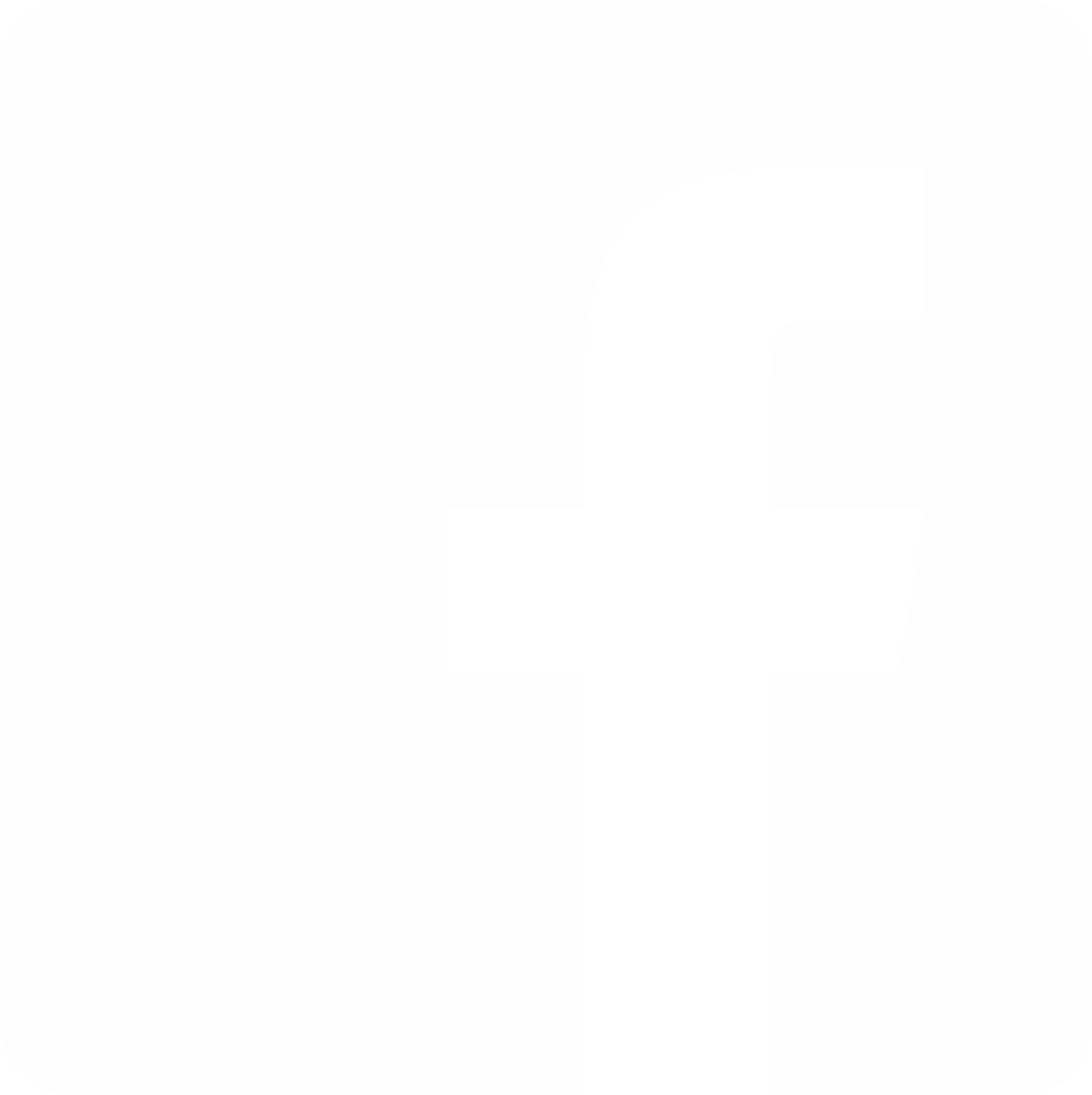 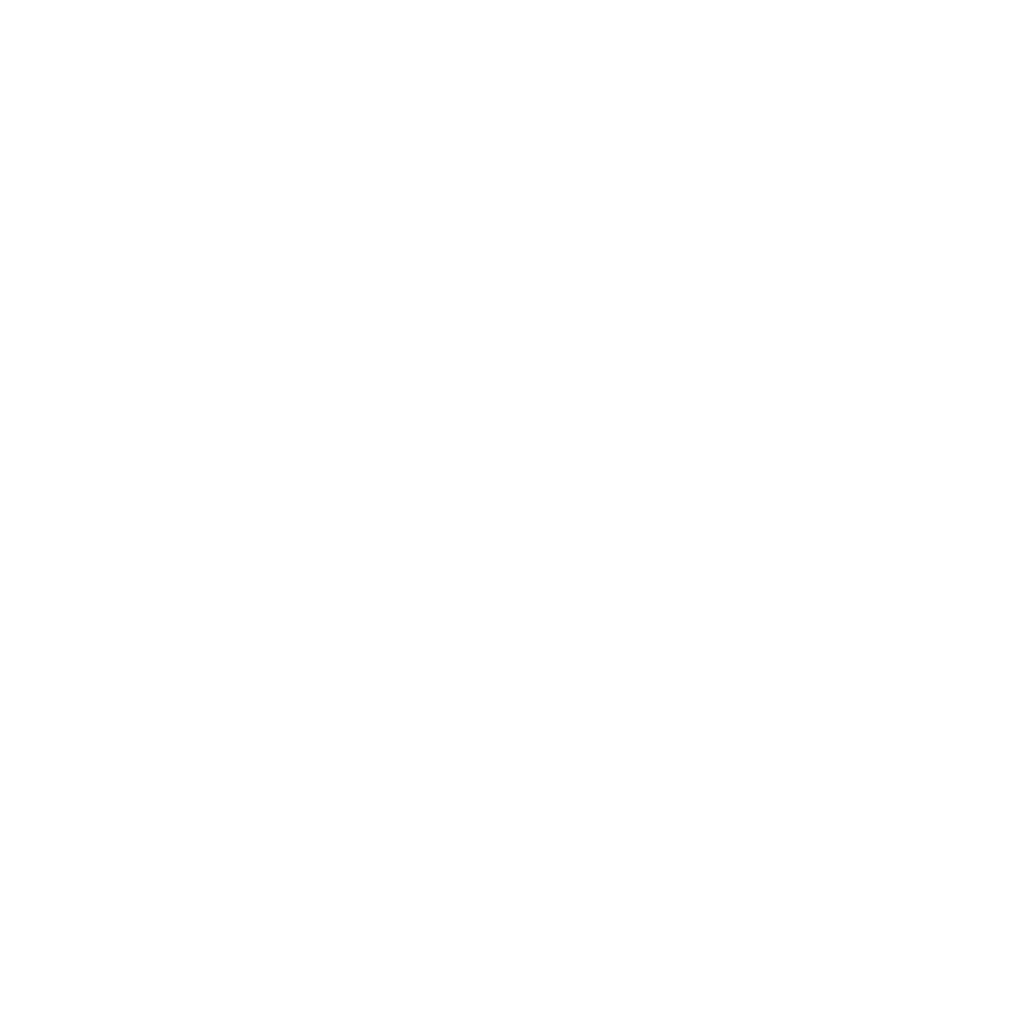